IC PONTE-SICILIANO
plesso RODARI 
sez  O docenti
DI MARZO ANNA
DEL GROSSO LAURA
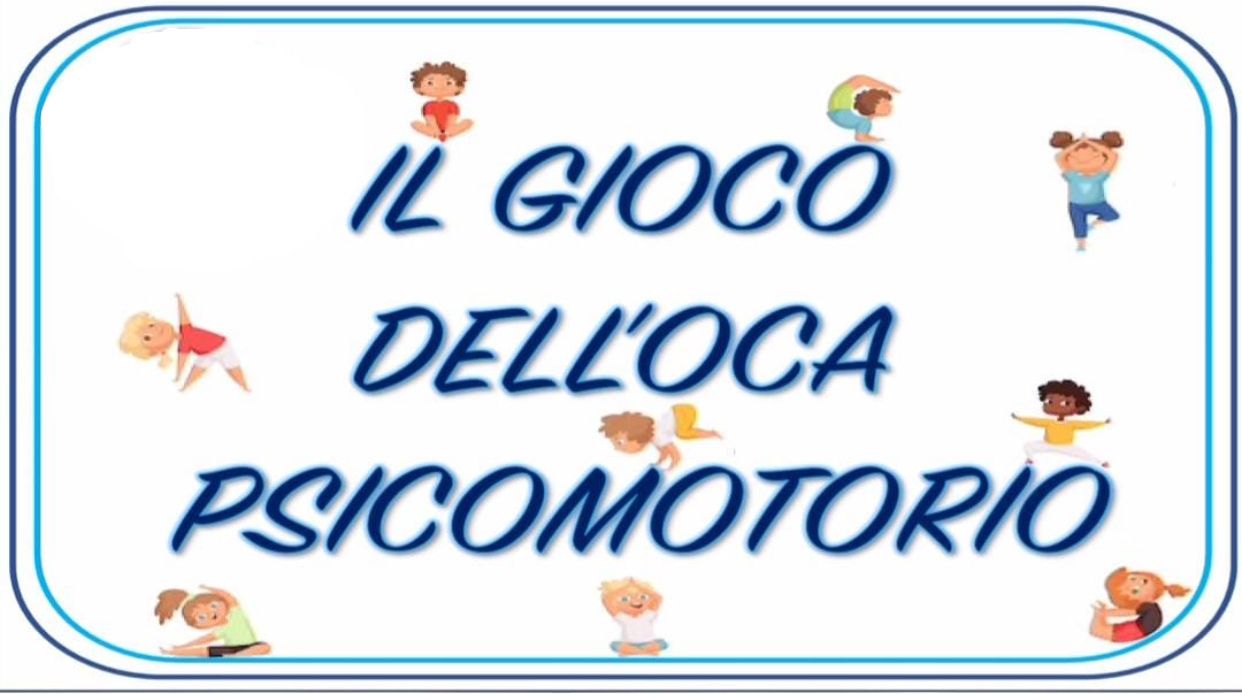 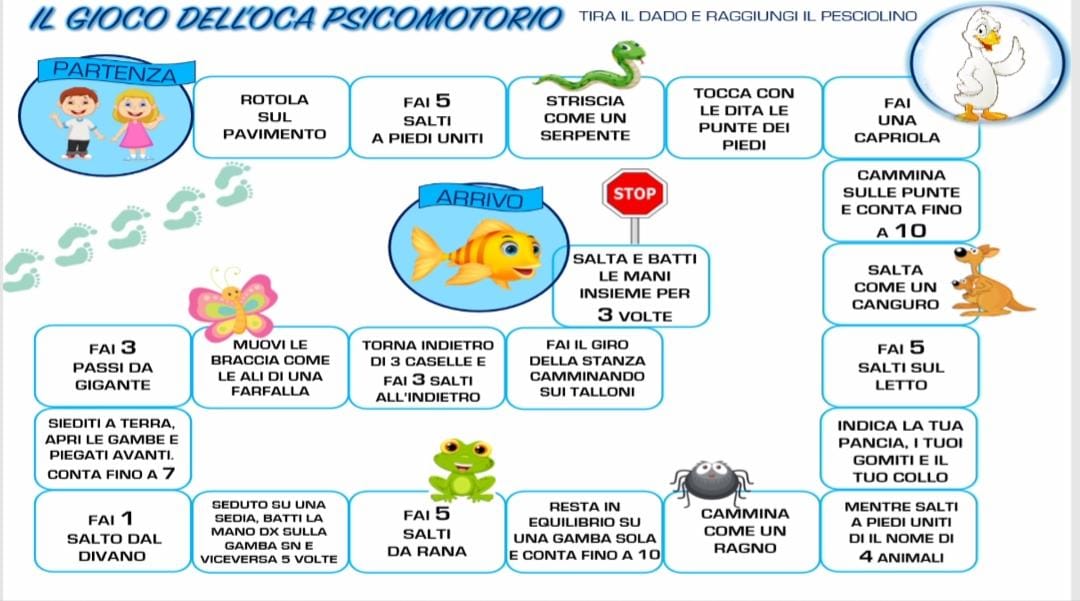 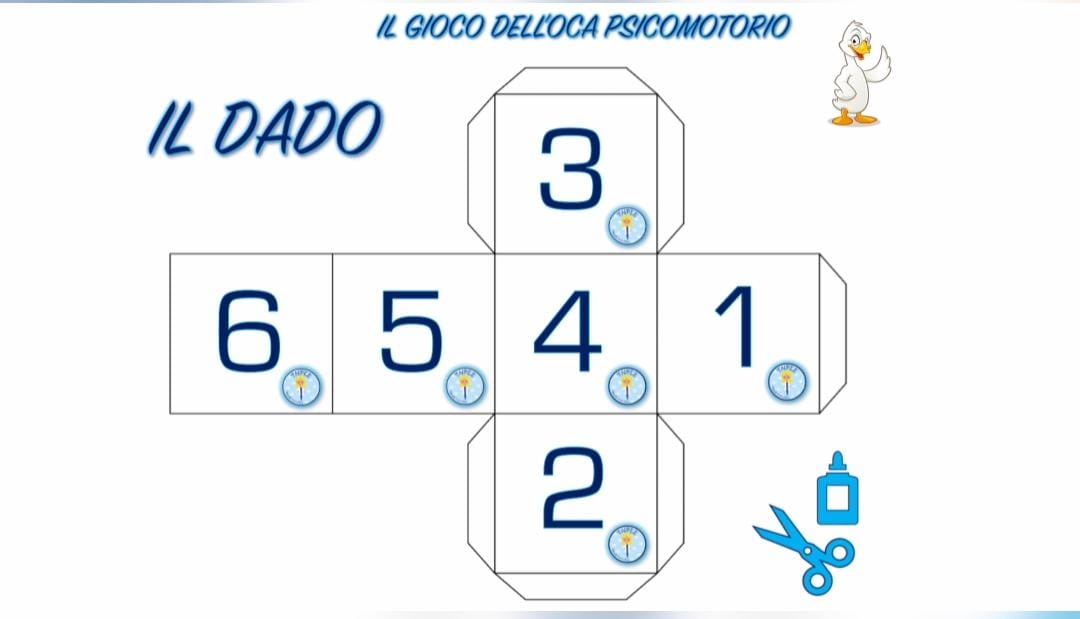